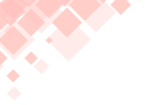 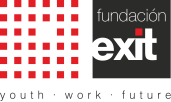 Calendari Entitats  BCN 2º Trimestre   2020/21
.
IMPORTANT: ** Aquestes dates són fixes i d'assistència obligatòria per part del voluntari per a participar en el projecte.